Tema Emerging applications of nanotehnology and metrology
Company Name
Metoda constă din 6  pași principali:
Calibrați perechea cameră-proiector
Proiectați mai multe modele Moiré pe obiect din diferite vederi (Fig. 2a)
Calculați informațiile despre adâncime ale obiectului pentru fiecare vedere (Fig. 2b)
Eliminați fundalul și extrageți norul de puncte al părților obiectului
Înregistrați nori de puncte din mai multe vederi într-una singură (Fig. 2c)
Transformați nor de puncte într-o plasă (Fig. 2d)
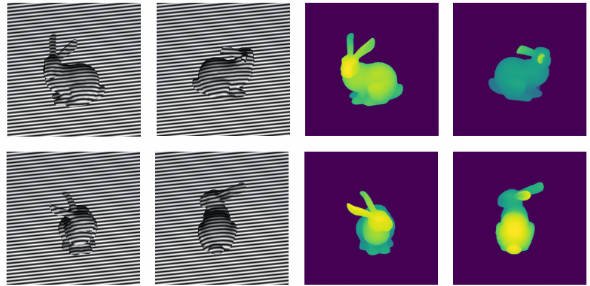 Time-of-flight (TOF) Scanners
Scanerele TOF măsoară în mod eficient timpul necesar unui impuls de lumină generat pentru a ajunge la un obiect, a sări de pe acesta și a reveni la un receptor. 
Distanța de la scaner la piesă poate fi calculată folosind viteza cunoscută a luminii. În practică, defazarea este adesea folosită în locul măsurării directe a timpului, ceea ce permite, de asemenea, o singură linie de vedere, mai degrabă decât un transmițător și un receptor discret la o distanță stabilită. 
Scanerele TOF oferă geometria unui obiect, dar nu textura acestuia. 
Aceste scanere sunt rapide, potrivite pentru măsurarea obiectelor mai mari de 10 ft și capabile de o precizie medie (de la aproximativ 0,02 inci).
Coherent Laser Radar (CLR)
Scanerele CLR transmit un fascicul laser infraroșu invizibil către un punct de pe suprafața de măsurare și procesează în mod coerent lumina reflectată. Fasciculul trece printr-o cale de referință a unei fibre optice calibrate. Cele două căi sunt combinate pentru a determina intervalul până la punctul care, atunci când este combinat cu informații unghiulare de la două codificatoare, oferă poziția punctului măsurat în spațiu. 
CLR-urile sunt capabile de măsurare la distanță lungă (până la 150 ft) și au o precizie utilizabilă de 0,004 inci și mai mult. Acestea funcționează relativ lent, dar pot rula nesupravegheate și pot măsura cu succes pe suprafețe negre sau reflectorizante. 
În plus, CLR-urile furnizează date de înaltă calitate în nor de puncte, practic fără mici incertitudini aleatorii în puncte. Și CLR-urile pot fi utilizate cu anumite tehnici de măsurare pentru a măsura obiecte greu accesibile. De exemplu, un CLR și o oglindă frontală argintie pot fi folosite pentru a măsura partea inferioară a unui vehicul sau interiorul țevii de pistol.
Computed Tomography (CT)
În cele din urmă, deși CT nu este o tehnologie portabilă, este menționată aici datorită capacității sale de a determina deteriorarea internă a, de exemplu, armura corporală. 
CT este o procedură de imagistică care utilizează raze X procesate de computer pentru a produce vizualizări 3-D ale interiorului unei piese. 
Razele X prin piesă oferă multe imagini în secțiune transversală, care sunt apoi utilizate pentru a construi o imagine 3-D. 
Scanerele CT oferă modele de înaltă calitate de componente interne (precizia este de la 0,001 inchi) fără a deteriora piesa. 

Din păcate, tomografele sunt mari și fixe și sunt printre cele mai scumpe soluții.
MRAP Cougar Modeling
U.S. Marine Corps din Quantico, VA, a cerut să fie create modele 3-D ale variantelor vehiculului MRAP Cougar pentru testare și revendicare spațiu. Cerința de revendicare a spațiului pentru modelare a fost astfel încât să se poată face ajustări la vehicule sub formă de instrumente suplimentare, antene și sisteme de arme. 
Următoarele 3 sisteme de măsurare au fost utilizate pentru această sarcină:
Exteriorul vehiculelor a fost modelat folosind sistemul iGPS (vezi Fig; 8).
Interiorul vehiculelor a fost modelat folosind capacitatea de sondare a punctelor a brațelor de măsurare. 
Motorul și suspensia au fost măsurate folosind sistemul SURVICE Reverse Engineering (SRE), care este un sistem personalizat dezvoltat de compania SURVICE Engineering care utilizează un braț de măsurare și un software specializat, permițând un proces de modelare „direct către CAD” (vezi Fig 9). ). 
Întrucât metrologul are piesa vehiculului în fața sa în timpul construcției modelului, erorile sunt mult mai puțin probabile. Este astfel posibil să se genereze rapid și precis modele foarte detaliate. 
Culegerea datelor este desigur mai lentă utilizând SRE, dar este necesară puțină post-procesare.
Centrele de Standardizare și Metrologie Militară”
Urmăresc realizarea unei standardizări militare comune în domeniul industriei de apărare și desfășurarea cu ușurință a activităților de logistică militară între țări prin instituțiile proprii.
Serviciile de logistică includ în principal:
Managementul lanțului de aprovizionare
Întreținerea echipamentelor
Achiziții
Depozitare si transport
Servicii de inginerie și suport ethnic
Administrare contract
Suport de viață
Lucrări de infrastructură
Beneficiile standardizarii
Standardizarea ajută la maximizarea compatibilității, interoperabilității, fiabilității, repetabilității și calității.
Activitățile de Standardizare, Codificare, Acreditare, Calificare, Metrologie sunt împletite și denumite în general „Standardizare”.
Standardele militare sunt utilizate de organizațiile tehnice și organizațiile din industria de apărare care asigură coordonarea dintre unitățile de apărare și organizațiile din industria de apărare ale statului.
Ea conduce înființarea și dezvoltarea unei industrii de apărare cu caracter comun în țările prietene și aliate. 
Deoarece standardele se numără printre elementele care predetermină forma și nivelul pe care industria le va lua în viitor, acestea permit industriei naționale să coopereze cu industriile țărilor prietene și aliate.
„Centrul de standardizare și metrologie – la cheie
SADAT Apărare înființează Centre de Standardizare și Metrologie în cadrul ministerului apărării sau al președințiilor industriei de apărare ale țărilor prietene și aliate pentru a desfășura activitățile de standardizare în mod instituțional.
Ea poate fi realizată prin formarea unei instituții de la a la z pornind de la zero, sau prin metode precum reorganizarea și modernizarea unei unități deja existente.
Lucrarea este grupată în trei rubrici principale;
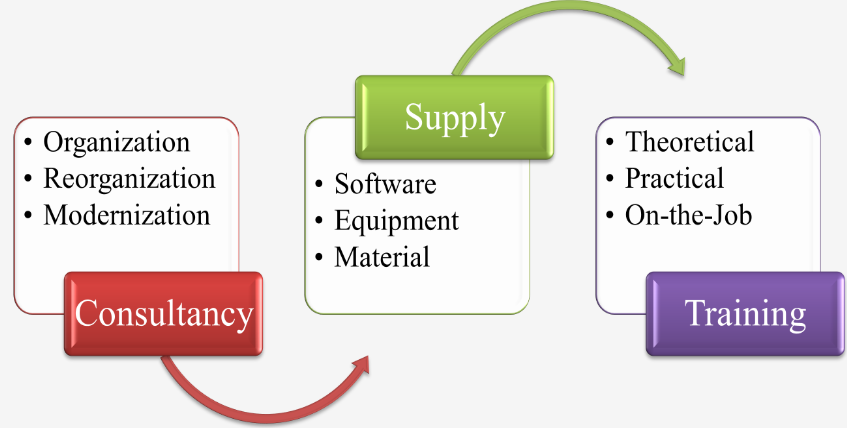